Módulo 2
RSE y Gestión de Recursos Humanos para la Sostenibilidad de las PYMES
"El apoyo de la Comisión Europea para la producción de esta publicación no constituye una aprobación del contenido que refleja únicamente los puntos de vista de los autores, la Comisión no se hace responsable del uso que pueda hacerse de la información contenida en el mismo"
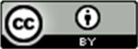 This resource is licensed under CC BY 4.0
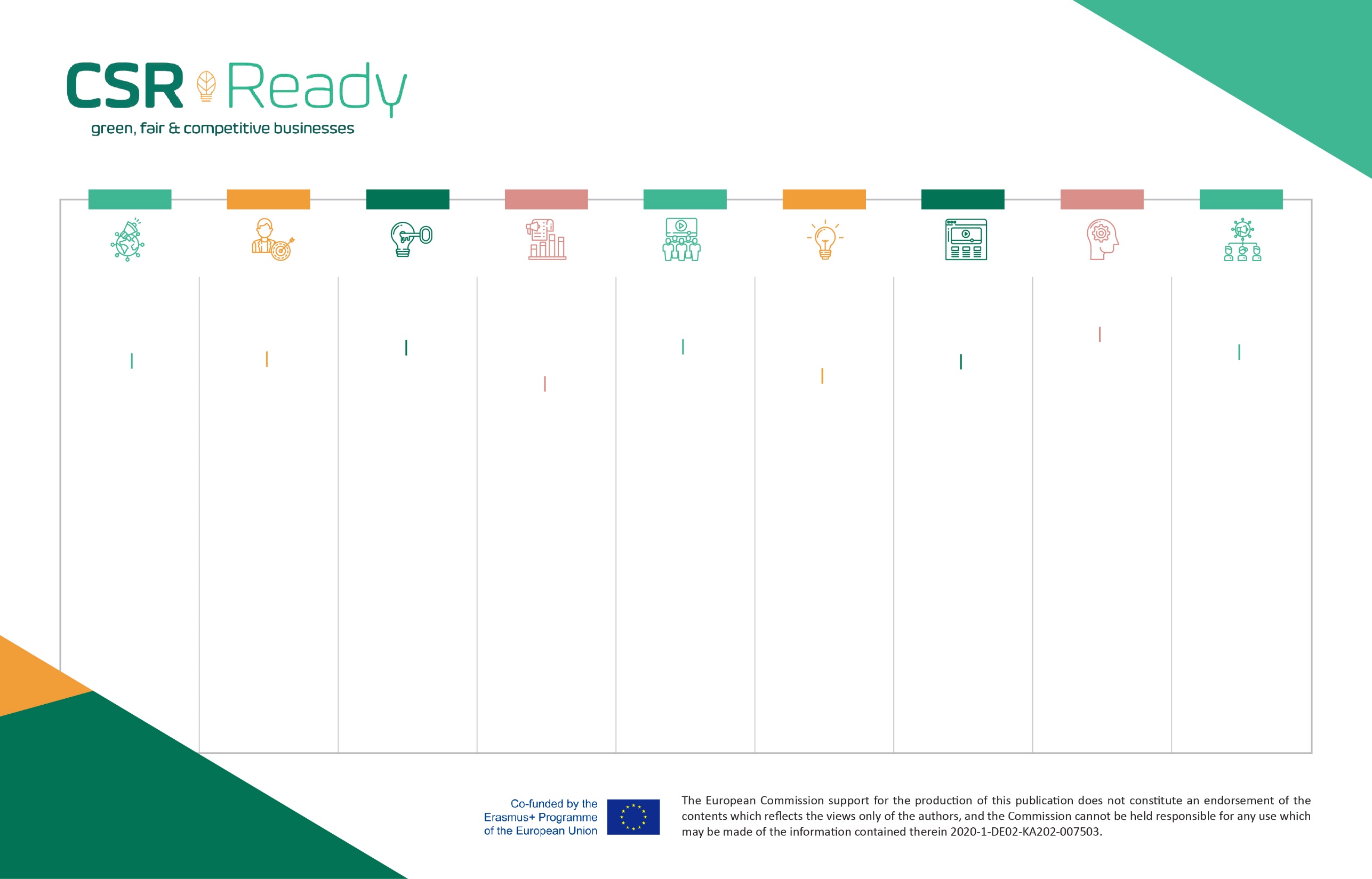 MÓDULO 9
MÓDULO 2
MÓDULO 6
MÓDULO 5
MÓDULO 7
MÓDULO 3
MÓDULO 8
MÓDULO 4
MÓDULO 1
ADOPCIÓN DE LA RSE Y LA TRANSFORMACIÓN DEL CAMBIO CULTURAL: ENFOQUE ESTRATÉGICO A CORTO PLAZO
IMPLEMENTAR LA RSE HR PARA MAXIMIZAR EL POTENCIAL DE LAS PYMES EN RSE
RSE Y GESTIÓN DE RECURSOS HUMANOS PARA LA SOSTENIBILIDAD DE LAS PYMES
ADOPCIÓN DE UN MARCO DE RSE Y ESTRATEGIA DE SOSTENIBILIDAD PARA MITIGAR EL IMPACTO Y EL RIESGO
ADOPCIÓN DE LA RSE Y LA TRANSFORMACIÓN DEL CAMBIO CULTURAL
RSC ADAPTACIÓN A LA ECONOMÍA CIRCULAR INNOVACIÓN
IMPLEMENTAR LA SOSTENIBILIDAD DE LA RSC
MARCO ISO 26000
ADAPTACIÓN DE LA RSC A HERRAMIENTAS Y TECNOLOGÍAS DIGITALES
INTRODUCCIÓN A LA RESPONSABILIDAD SOCIAL CORPORATIVA (RSC) DE LAS PYMES
5.1 Implementación de la gestión del cambio cultural de la RSE: enfoque estratégico a largo plazo

5.2 Cómo el liderazgo de alto nivel a largo plazo es un poderoso motivador y fundamental para la implementación de la RSE

5.3 Cómo evaluar, desarrollar y decidir sobre diferentes prioridades de RSE para impulsar la estrategia a largo plazo

5.4 Desarrolle su visión de RSE e involucre a su fuerza laboral

5.5 Conclusiones
8.1 La Adaptación de la RSC a las Tecnologías Digitales es el Paso Correcto para las PYMES

8.2 Ejemplos de Adaptación de la RSC a la Tecnología

8.3 12 maneras rentables en que las pymes pueden adoptar tecnologías de RSE de manera económica y rápida
3.1 Cómo implementar una PYME RSE HR para respaldar su estrategia de gestión del cambio cultural de RSE
Esta sección completa se centra en 5 áreas clave que deben abordarse primero para la integración exitosa de las estrategias de gestión de RSC HRM

3.2 Resultados del aprendizaje
7.1 Adopción de la hoja de ruta sobre cómo implementar la sostenibilidad de la RSE y las estrategias ISO 26000
1.1 Introducción y cómo las pymes ya están impulsando la sostenibilidad europea

1.2 Razones por las que las pymes deben adaptar una estrategia de RSE

1.3 Los ODS y cómo las PYME están en una posición única para generar impacto en los ODS

1.4 Conclusión y lo que ha aprendido
9.1 Comprensión de las medidas de economía circular y cómo encapsula las actividades de RSE

9.2 Únase al esfuerzo y la conversación de la economía circular mundial

9.3 Implementación de modelos de economía circular
6.1 Descubrir los beneficios, las oportunidades de crecimiento y las ventajas de adoptar un marco de RSE reconocido mundialmente (usando ISO 26000)

6.2 ISO 26000 7 temas básicos de RSE que cubren los desafíos clave que deben abordar las PYME

6.3 ISO 26000 7 Principios básicos de RSE que las PYME deben tener en cuenta al dar forma a su RSE
4.1 Introducción y gestión del cambio cultural de la RSE de las PYME y cómo el apetito por la adaptación es más fuerte que nunca

4.2 Cómo la innovación en RSC debe estar al frente y en el centro de la cultura de una empresa

4.3 Profundice en los beneficios de la gestión del cambio cultural de las pymes

4.4 Activación de la gestión del cambio cultural de la RSE: enfoque estratégico a corto plazo
2.1 Introducción y RSE de las PYMES y Gestión de Recursos Humanos

2.2 HRM se encuentra en el corazón de la integración de la RSE en una PYME, a través de los empleados

2.3 Beneficios de Integrar la RSE y los RRHH en las PYMES
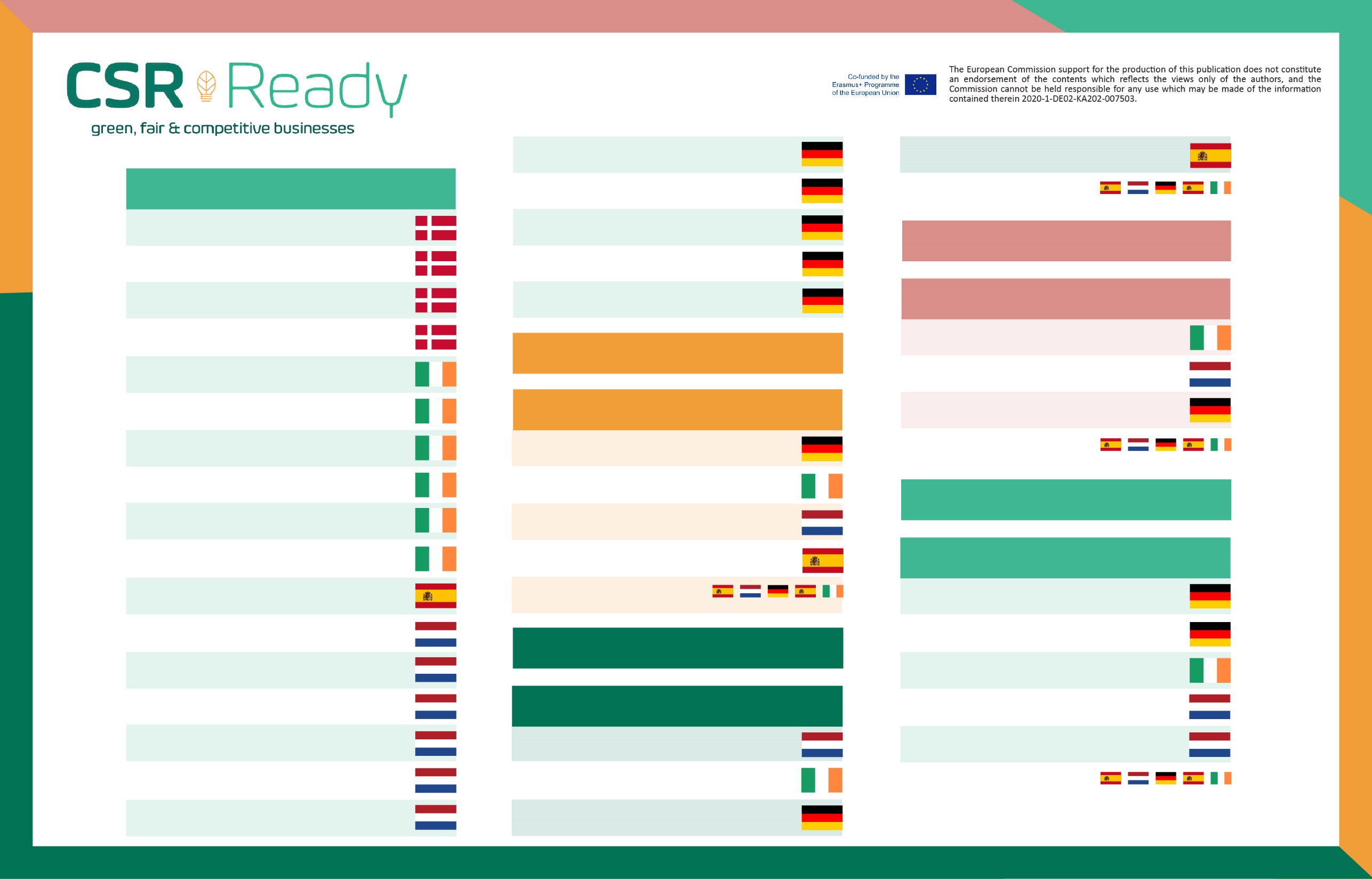 CASOS DE ESTUDIOS
MÓDULO 4-5 | Caso de estudio 4
Mayflow (Automatización)
MÓDULO 1 | Caso de estudio 18
Creativhotel Luise (Hotel)
M1 - INTRODUCCIÓN A LA CORPORATIVA
RESPONSABILIDAD SOCIAL (RSE) EN LAS PYMES
MÓDULO 1 | Caso de estudio 19
Florida Eis (Helado)
MÓDULO 4-5 | RSC APOYOS
Gestión del Cambio Cultural
MÓDULO 1 | Caso de estudio 20
Märkisches Landbrot (Panadería)
MÓDULO 1 | Caso de estudio 1
Phoenix Design (Comunicaciones)
M6 - ADOPCIÓN DE UN MARCO DE RSC PARA MITIGAR EL RIESGO Y EL IMPACTO
MÓDULO 1 | Caso de estudio 2
Uhrenholt (Soluciones alimentarias)
MÓDULO 1 | Caso de estudio 21
Neumarkter (Bebidas)
M7 - IMPLEMENTACIÓN DEL MARCO ISO 26000 PARA MITIGAR EL RIESGO Y EL IMPACTO
MÓDULO 1 | Caso de Estudio 3
Troldtekt AS (Fabricación)
MÓDULO 1 | Caso de estudio 22
Scheplast (plásticos)
MÓDULO 6-7
MÓDULO 1 | Caso de estudio 4
Saltå Kvarn (Alimentos Orgánicos)
MÓDULO 6-7 | Caso de estudio 1
TEG (Ingeniería)
M2 - RSE Y GESTIÓN DE RECURSOS HUMANOS PARA LA SOSTENIBILIDAD DE LAS PYMES
MÓDULO 1 | Caso de estudio 5
DHR Comunicaciones (PR)
MÓDULO 6-7 | Caso de estudio 2
(Múltiple)
M3 - IMPLEMENTACIÓN DE RSE PARA MAXIMIZAR EL POTENCIAL DE LAS PYMES EUROPEAS EN RSE
MÓDULO 1 | Caso de estudio 6
3fe Coffee (Tostadores de Café)
MÓDULO 6-7 | Caso de estudio 3
Florida (Helado)
MÓDULO 2-3
MÓDULO 1
MÓDULO 1 | Caso de estudio 7
Hotel Doolin (Hotel Rural Boutique)
MÓDULO 6-7 | RSC APOYOS
Gestión de riesgos e impactos
MÓDULO 2-3 | Caso de estudio 1
Neumarkter Lammsbraus (Cervecería Orgánica)
MÓDULO 1 | Caso de estudio 8
Software Marino (Software)
MÓDULO 2-3 | Caso de estudio 2
TEG (Ingeniería de Aviación)
M8 - ADAPTACIÓN DE LA RSC A HERRAMIENTAS Y TECNOLOGÍAS DIGITALES
MÓDULO 1 | Caso de estudio 9
TEG (Ingeniería de Aviación)
MÓDULO 2-3 | Caso de estudio 3
(Múltiples ejemplos)
M9 - ADAPTACIÓN DE LA RSC A LA INNOVACIÓN DE LA ECONOMÍA CIRCULAR
MÓDULO 2-3 | Caso de estudio 4
(Consultoría técnica y de TI)
MÓDULO 1 | Caso de estudio 10
Viva Green (Ambiental)
MÓDULO 8-9
MÓDULO 2-3 | RSC APOYOS
Organizaciones y redes de apoyo de HRM
MÓDULO 1 | Casp de estudio 11
IED Electronicity (Soluciones Electrónicas)
MÓDULO 8-9 | Caso de estudio 1
Creativhotel Luise (Hotel)
MÓDULO 8-9 | Caso de estudio 2
Märkisches Landbrot (Panadería)
MÓDULO 1 | Caso de estudio 12
Johan Cruyff (Educación)
M4 - ADOPTAR LA RSE Y LA TRANSFORMACIÓN DEL CAMBIO CULTURAL (ESTRATEGIA A CORTO PLAZO)
MÓDULO 8-9 | Caso de estudio 3
(Múltiples ejemplos)
MÓDULO 1 | Caso de estudio 13
Tonys Chocolonely (Confitería)
MÓDULO 1 | Caso de estudio 14
Holanda Reciclaje (IT)
M5 - ADOPTAR LA RSE Y LA TRANSFORMACIÓN DEL CAMBIO CULTURAL (ESTRATEGIA A LARGO PLAZO)
MÓDULO 8-9 | Caso de estudio 4
Aprovechamiento de las conexiones
MÓDULO 1 | Caso de estudio 15
De Klok Banden (Automoción)
MÓDULO 4-5 | Caso de estudio 1
(Múltiples ejemplos)
MÓDULO 8-9 | Caso de estudio 5
(Múltiple)
MÓDULO 4-5
MÓDULO 1 | Caso de estudio 16
The Lekker Company (cuidado de la piel)
MÓDULO 4-5 | Caso de estudio 2
Tico (Empresa Postal)
MÓDULO 8-9 | RSC APOYOS
Tecnologías Digitales y Economía Circular
MÓDULO 1 | Caso de estudio 17
Cobre8 (Construcción)
MÓDULO 4-5 | Caso de estudio 3
Scheplast (plásticos)
Resumen del Módulo 2
Introducción y RSC de PYMES y Gestión de Recursos Humanos
1
Este módulo explica la importancia de la integración de la RSC y la gestión de RR.HH. y cómo los RR.HH. son esenciales para la implementación exitosa de los enfoques de RSC que sustentan uno de los aspectos más importantes: el elemento humano. Explica cómo HRM influye en todo el ciclo de vida de los empleados y cómo la RSE puede mejorar este enfoque de gestión. Demuestra cómo HRM puede integrar la RSE en el ADN de una PYME de una manera que permita un cambio de adaptación cultural a largo plazo que generará valor para todos los involucrados, incluidos el negocio, los empleados, las partes interesadas y el resultado final triple.
HRM se encuentra en el corazón de la incorporación de la RSE en una PYME, a través de los empleados
2
Beneficios de Integrar la RSE y los RRHH en las PYMES
3
Los resultados del aprendizaje
Aprender cómo los profesionales de recursos humanos están altamente sintonizados para considerar la RSE desde una perspectiva basada en valores y de casos de negocios.
Explorar los múltiples beneficios para el negocio y las personas que se logran al fomentar la alineación de la RSE y la integración de RRHH. Comprenderá que es más importante que nunca debido a nuestros tiempos limitados.
Aprenda a agregar un valor comercial significativo y proporcione medidas de sostenibilidad comprobadas a su negocio explorando diferentes enfoques de recursos humanos para promover la RSE dentro de su negocio, por ejemplo, a través de vías de carrera de recursos humanos, gestión del cambio cultural y estrategias de contratación.
Aprenda de otros estudios de casos de empresas europeas cómo desarrollaron sólidas estrategias y programas de recursos humanos de RSC impulsados principalmente para beneficiar a los empleados pero, en última instancia, logrando un resultado final triple significativamente mejorado.
Introducción
Este módulo explica cómo las pymes pueden implementar la gestión de recursos humanos de RSE para respaldar su estrategia de sostenibilidad. Los métodos y enfoques se seleccionaron cuidadosamente para que sean prácticos, simples y rentables.
A lo largo de todos los módulos CSR READY, le sugerimos que consulte y lea nuestros estudios de casos de buenas prácticas adicionales seleccionados cuidadosamente de toda Europa. Los ejemplos sugeridos para este módulo están documentados en la tabla de la siguiente diapositiva. Asegúrese de consultar la página final de cada buena práctica para conocer los apoyos, organizaciones y redes nacionales específicos de cada país. ¡Disfrutar!
Asegúrese de consultar los 4 fantásticos ejemplos de buenas prácticas de CSR READY
Demostración de enfoques e implementación de gestión de recursos humanos de RSE
RSC y Gestión de Recursos Humanos
Introducción y RSC de PYMES y Gestión de Recursos Humanos
Sección 1
Qué es la RSC y la Gestión de Recursos Humanos?
La responsabilidad social corporativa (RSC) es la integración equilibrada de consideraciones sociales, económicas y ambientales en las decisiones y operaciones comerciales. La RSC y la sostenibilidad se usan indistintamente a lo largo de este Módulo. Demuestra el efecto positivo de la RSE en la innovación, y cómo permite a las PYME realizar actividades innovadoras mejores y más eficientes.
La gestión de recursos humanos (HRM) es la operación de la PYME que se ocupa de la contratación, la gestión, el desarrollo y la motivación de las personas, incluida la prestación de apoyo y sistemas funcionales y especializados para la participación de los empleados y la gestión de sistemas para fomentar el cumplimiento normativo de las normas laborales y de derechos humanos.
RSE Necesidades Gestión de Recursos Humanos
Las empresas están cada vez más obligadas a tener en cuenta el impacto de sus actividades en la sociedad. Los gerentes de recursos humanos están bien posicionados para desempeñar un papel fundamental para ayudar a las empresas a lograr sus objetivos de convertirse en empresas social y ambientalmente responsables, un negocio que reduce sus impactos negativos y mejora sus impactos positivos en la sociedad y el medio ambiente.
RR.HH en las empresas (o como consultores) ven que la responsabilidad social corporativa (RSC) implementada con éxito es un factor clave de su impacto en la sociedad y el desempeño financiero, y como una valiosa estrategia de contratación y relaciones con los empleados .
RRHH es responsable de muchos de los sistemas y procesos clave (p. ej., contratación, formación, comunicaciones). Ven cómo sus funciones son de gran importancia para incorporar los valores de la RSC en toda la empresa en todos los niveles, desde los empleados hasta los gerentes y el equipo ejecutivo, de modo que la RSC se integre en el ADN de la empresa.
El mandato de Recursos Humanos es comunicar e implementar ideas, políticas y cambios culturales y de comportamiento en las organizaciones, por lo que es fundamental para cumplir los objetivos de una organización de "integrar la RSE en todo lo que hacemos". Dicho esto, es importante comprender que el compromiso de los empleados no es simplemente el mandato de Recursos Humanos. La integración de la RSE necesita apoyo de liderazgo en todos los gerentes departamentales.
RSE Necesidades Gestión de Recursos Humanos
RRHH puede facilitar el desarrollo de procesos y sistemas; sin embargo, el compromiso de los empleados es, en última instancia, una responsabilidad compartida. Deben ser socios en la estrategia de RSC desde el principio. Cuanto más RRHH pueda comprender su influencia en relación con la RSC, mejor podrá transmitir sus conocimientos de RRHH a sus socios comerciales hacia los objetivos de la empresa en la integración de la RSC en todas sus operaciones y modelo comercial.
RSC y Gestión de Recursos Humanos
HRM se encuentra en el corazón de la incorporación de la RSE en una PYME, a través de los empleados
Sección 2
Participación de los trabajadores. Un factor crítico de éxito para la RSE
Las PYMES de RSE de alto desempeño fomentan una cultura que integra completamente los objetivos de RSE en todas sus operaciones, recompensando e incentivando mecanismos que impulsan las decisiones e iniciativas de RSE. Por lo tanto, la participación de los empleados es un factor de éxito crítico para el desempeño exitoso de la RSE de las PYME.
Los gerentes de recursos humanos (o aquellos que realizan esta función en la PYME) son actores clave para ayudar a una PYME a lograr sus objetivos de RSE e integrarlos en el negocio con la oportunidad principal de aprovechar el compromiso de los empleados y la participación en la estrategia de RSE de la PYME.
HR + CSR son poderosos cuando se combinan
HRM es fundamental para ayudar a las PYME a alcanzar los objetivos de RSE a través de la orientación a las personas: reducir los impactos negativos y mejorar los impactos positivos en la sociedad, la economía y el medio ambiente.

Todos los negocios se basan en relaciones; son las relaciones entre empleados y clientes las que son la fuerza y el motor de todo éxito comercial. La RSE es una herramienta enormemente poderosa que puede construir relaciones tan sólidas, por ejemplo, particularmente cuando se trata de compromiso , moral y desarrollo de los empleados.
Recursos humanos influye en todo el 'ciclo de vida' de los empleados de las pymes
RRHH es el rol principal dedicado que trabaja horizontal y verticalmente en toda la organización y dentro de ella, por lo que es muy importante para la entrega exitosa de la RSE.
RRHH es la única función que influye en toda la empresa durante todo el 'ciclo de vida' de los empleados que trabajan allí; tiene una influencia considerable si se gestiona y se equipa adecuadamente.
RR.HH. se encuentra en la mejor posición más influyente de toda la empresa para poder proporcionar las herramientas y el marco para que el equipo ejecutivo y el director ejecutivo incorporen la ética y la cultura de la RSE en la marca y el marco estratégico en toda la empresa. RRHH es clave para garantizar que lo que dice la PYME pública e internamente se alinee con la forma en que se trata a las personas dentro de la empresa.
Para una implementación efectiva, deben trabajar en estrecha colaboración con el director de PYME para que puedan identificar cualquier brecha y hacer su trabajo para liderar e impulsar el enfoque de RSC de recursos humanos acordado según sea necesario.
RRHH se encuentra en el corazón de la gestión sostenible del cambio cultural de la RSE
Los empleados deben participar en la contribución de recursos humanos y RSE para que la RSE esté integrada de manera sostenible
1. Gestión de Recursos Humanos
Promueve los valores de la RSE e implementa actividades, políticas y procesos para crear una cultura socialmente responsable y sostenible en una PYME
1. HRM desarrolla una cultura de RSE
2. Empleados
La lista de empleados a menudo se subestima, por ejemplo, empleados "de todos los días", personal operativo, ingenieros, mantenimiento, servicio al cliente, marketing, vendedores, miembros de la junta, gerentes, directores, limpiadores y catering... todos necesitan diferente capacitación y apoyo en RSC y recursos humanos.
2. Los empleados se adaptan a la RSE
3. Impacto de la RSE
La RSC respalda las prácticas de RRHH. Combinados, tienen un impacto en el resultado final triple (financiero, ambiental y social), por ejemplo, la RSE ayuda a RR.HH. a motivar y retener a los empleados, fomentar el compromiso y generar resultados comerciales.
3. Impacto de la RSC
HRM lleva a las personas a la gestión del cambio cultural de la RSE
Es fundamental que la gerencia de las PYMES trabaje con HRM para que puedan ver los vínculos y las brechas entre su estrategia de sustentabilidad de RSE, la estrategia comercial y las actividades de recursos humanos. HRM puede entonces comenzar a adaptar las políticas y los procesos existentes a la RSE, por ejemplo, alinear un sistema de gestión del cambio cultural y participar en la gestión del talento y los recursos humanos de la RSC.
La RSE, la sustentabilidad, los recursos humanos y los resultados comerciales están inextricablemente vinculados y necesitan liderazgo
El mayor error es desconectar la RSC, los RRHH y los objetivos comerciales. Una vez desconectados se pierde la Sostenibilidad. RR. HH., RSC, director ejecutivo, director de finanzas y director de operaciones deben trabajar juntos para asegurarse de que la sostenibilidad, la gestión del talento, los resultados comerciales y la rentabilidad funcionen juntos.
Las pymes necesitan conocimientos de RSC para ser sostenibles
Las PYMES se dan cuenta de la necesidad de trabajar para desarrollar su conocimiento, influencia y competencias en áreas ambientales, sociales y económicas para demostrar su propiedad y responsabilidad pero, en última instancia, para ver si pueden entender y marcar la diferencia.
6 motivos principales por los que las pymes necesitan integrar la RSC y la gestión de recursos humanos
1. Responsabilidad
Las empresas se ven cada vez más obligadas a asumir la rendición de cuentas, la rendición de cuentas y la responsabilidad por el impacto de sus actividades en la sociedad, su personal y las comunidades.
3. Recursos humanos debe ser eficaz
Los recursos humanos se encuentran en el corazón de los sistemas fundamentales orientados a las personas de las PYME (por ejemplo, reclutamiento, capacitación y comunicaciones). Pueden brindar RSE de manera efectiva en todos los aspectos de los recursos humanos.
2. Credibilidad
La RSC se ha vuelto cada vez más importante para las personas con las que tratan las PYME. La credibilidad de las PYMES depende de sus acciones y entrega de RSE. Tenerlos escritos sin entregar ya no es suficiente.
5. Reforzar la confianza
Los recursos humanos son cruciales para gestionar la confianza y el riesgo de las pymes en cuestiones fundamentales y cómo se gestiona a las personas en todos los niveles, especialmente en programas nuevos como la RSC.
6. Los empleados son partes interesadas clave en la RSE
Los empleados son partes interesadas clave en cualquier programa de PYME. Sin la plena integración y compromiso de los empleados, la RSC no será culturalmente sostenible
4. Los recursos humanos están en el corazón del cambio cultural
Recursos humanos tiene las habilidades, el conocimiento y la capacidad para adaptar la educación en RSE de las PYME e implementar un cambio cultural real centrado en los elementos humanos.
Los estándares globales de RSE requieren la intervención de recursos humanos para lograr impacto
Recursos humanos es fundamental cuando se trata de utilizar la responsabilidad corporativa para impulsar el compromiso de los empleados. Como se demostró en el Módulo 1, los estudios han demostrado que los empleados buscan un propósito y significado en su trabajo, pero pocos están psicológicamente conectados con sus trabajos. Recursos humanos puede fácilmente. RR.HH. tiene el poder de resolver las necesidades de los empleados dándoles propósito y significado y, al mismo tiempo, puede impulsar el resultado final a través del compromiso y la productividad.
Los estándares globales de RSE tienen elementos de impacto en los recursos humanos. El Pacto Mundial de las Naciones Unidas y Social Accountability International SA8000 abarcan múltiples cuestiones económicas, sociales y ambientales. Muchos de estos estándares tienen elementos de impacto en los recursos humanos, que abordan aspectos como el desarrollo profesional, la retención de talentos, el compromiso de los empleados, la diversidad, la igualdad y la salud y la seguridad, por nombrar algunos.
EJEMPLO de un Elemento de Impacto HR. El departamento de recursos humanos suele ser responsable de supervisar el aprendizaje y el desarrollo, incluidos los programas de formación en RSC. La belleza radica en que las PYMES pueden convertirse en parte de los Estándares Globales al demostrar los estándares voluntarios de la ONU en su Capacitación en RSE. Esto promueve todos los aspectos del buen gobierno corporativo y los empleados se benefician por igual al ampliar sus habilidades laborales y adquirir una valiosa experiencia mientras hacen del mundo un lugar mejor.
Lograr una Alta Cultura de RSE
Debe ser una responsabilidad compartida
El trabajo de RR.HH. es comunicar e implementar los recursos humanos, las ideas, las políticas y el cambio cultural y de comportamiento en las PYMES, lo que hace que RR.HH. sea central para que una empresa cumpla sus objetivos de RSE al "integrar la RSE en todo lo que hacemos".






Cuanto más RR.HH. pueda comprender su influencia en relación con la RSE, mayor será su capacidad para transmitir estos conocimientos a los empleados, lo que les ayudará a facilitar la capacidad de la PYME para integrar la RSC en todas sus operaciones y modelo de negocio.
El compromiso de los empleados no es solo trabajo de recursos humanos
El liderazgo de personas recae en todos los gerentes departamentales y líderes de PYME. RRHH puede facilitar el desarrollo de procesos y sistemas; sin embargo, el compromiso de los empleados es, en última instancia, una responsabilidad compartida.
HRM puede incrustar la RSE en el ADN de la PYME
El gerente de HRM (Gestión de recursos humanos) puede incorporar los valores de RSE de las PYME en toda la empresa y ayudar a los ejecutivos, gerentes y líderes de equipo a integrar la RSE en el ADN de la empresa. El enfoque de HR CRM debe ser de largo plazo, la adaptación a la cultura Pyme requiere mucho tiempo, dedicación, seguimiento y trabajo.

Si la RSE no se valora financieramente para RR.HH., no se mantendrá . La gestión de recursos humanos en las PYME que ven la RSE como un factor clave para su desempeño puede ser muy influyente para ayudar a la PYME a alcanzar sus objetivos de RSE. Si respalda su desempeño financiero, es decir, se vincula como un indicador de desempeño de recursos humanos financieramente viable, se integrará de manera tangible en las actividades prioritarias.
El mayor error es proporcionar RSE 'de labios para afuera'
Las PYMES que dicen estar orientadas a la RSE pero no fomentan una cultura de RSE corren el riesgo de dañar su reputación corporativa.
Las personas son una parte crucial de la integración de la RSE en una PYME.
HRM (Gestión de recursos humanos) admite esta función.
" La responsabilidad corporativa y la sustentabilidad deben ser multidisciplinarias e integrarse en todas las funciones, desde recursos humanos hasta la cadena de suministro, finanzas, marketing, desarrollo de productos, investigación y desarrollo, y más" Wirtenberg, CEO Transitioning to Green.

Hay una gran brecha en cómo RR.HH. debe, puede y debe participar en el logro de la RSE de las PYMES. Sin embargo, HRM a menudo queda fuera del panorama de la RSC. Para aprovechar al máximo los programas y estrategias de RSE, RRHH debe estar más involucrado e iniciativas de sostenibilidad. Recursos humanos aprovechará al máximo los programas de RSE y ayudará a integrarlos culturalmente para que todos los empleados entiendan la RSE en las funciones comerciales relevantes.
Fuente SHRM
Adoptar la cultura de la RSE es clave
Crear una cultura que adopte la responsabilidad corporativa es clave, y es por eso que Recursos Humanos es tan importante. Áreas que RR.HH. supervisa, por ejemplo, la gestión del cambio cultural, el desarrollo de los empleados y la educación junto con la atracción, el reclutamiento, el desarrollo, la participación y la retención de talentos, que deben estar alineados con la RSE y “pueden impulsarse a través de la responsabilidad social corporativa”.
Las personas son las que hacen que la sustentabilidad suceda, y eso nos olvidamos . No se trata solo del medio ambiente cuando usamos las palabras 'sostenibilidad' y 'responsabilidad social corporativa'. Se trata de las personas (es decir, los empleados)
Jeanawirtenberg.com
¿Mercados laborales ajustados?
Empleados prefieren trabajar para pymes alineados con sus valores
Los empleados prefieren trabajar para pymes alineados con sus valores; por lo tanto, incorporar la RSC en la marca de los empleados puede mejorar la contratación y la retención, especialmente en mercados laborales ajustados .

La RSE debe aplicarse e integrarse en el conjunto de herramientas de recursos humanos, que incluye una hoja de ruta o ruta de recursos humanos de RSE para toda la PYME para que los recursos humanos puedan seguir los principios de la RSC y comprender cómo atraer y comunicarse con aquellos que desean contribuir al logro de la sostenibilidad de la PYME. y aspiraciones comerciales . Por lo tanto, RH es un actor importante para ayudar a las PYME a mejorar y lograr sus objetivos de RSE social, económica y ambiental a nivel local, regional y global.
Un lugar de trabajo de RSE altamente integrado con un sólido compromiso de los empleados, una participación genuina de los empleados y altos niveles de satisfacción de los empleados como resultado de una estrategia de RSE y un marco de valores alineará a la PYME con los ideales del movimiento laboral y asegurará el compromiso humano y mejorará el potencial.
Beneficios de Integrar la RSE y los RRHH en las PYMES
Seccion 3
Las empresas obtienen una ventaja competitiva externa a través de la inversión en RSE
Asociaciones efectivas con partes interesadas críticas
Las iniciativas de RSE se consideran formas efectivas de gestionar las relaciones con otras partes interesadas externas críticas, como clientes, gobierno e inversores. La inversión de una empresa en RSC externa puede potencialmente generar el costo de recibir recursos y apoyo del gobierno, los inversionistas y los clientes.
( Barnett y Salomon, 2006 ; Deng y Xu, 2017 ).
Los empleados potenciales quieren sentir orgullo por la empresa

Los empleados potenciales quieren sentirse orgullosos y muy satisfechos de trabajar con una empresa que tiene una reputación saludable que mejora las actitudes y comportamientos positivos , por ejemplo, tener la oportunidad de acceder a promociones de RSE o ganar financieramente de las actividades de RSE puede reflejar un mayor potencial para atraer y reclutar futuros valiosos. empleados.
Identidad Social Saludable

La RSC promueve una imagen y una reputación de PYME saludables para todas sus partes interesadas (clientes, socios, proveedores y empleados) mejorando la forma en que los demás ven la empresa. Esto puede prometer apoyo para su propósito y valores.
Los clientes potenciales y existentes quieren comprometerse y apoyar a una empresa que respalde sus valores.
La RSE integrada con RR. HH. garantiza una mayor moral y productividad de los empleados, lo que ahorra costos y aumenta los ingresos
Hace tiempo que se sabe que una fuerza laboral más motivada, comprometida e inspirada produce una mayor productividad a largo plazo.
Los beneficios de integrar la RSC y los RRHH
Mejorado laboral condiciones (incluyendo salud y seguridad en trabajar) y trabajo satisfacción (p. ej., salarios justos, salud adecuada y ropa de seguridad, proporcionando alimentos saludables y recompensas por un estilo de vida saludable)
Vida laboral equilibrio (por ejemplo, horario de trabajo flexible, cambio de turnos)
Igualdad de oportunidades y diversidad (p. ej., formación y perfeccionamiento de desempleados)
Capacitación y desarrollo del personal (incl. planificación de la carrera)
Comunicación, participación y entrega de información. con empleados en compañía decisiones, especialmente en torno a cuestiones ambientales, sociales y económicas
Remuneración justa o apoyo financiero (p. ej. pensión sistemas, sin intereses préstamos)
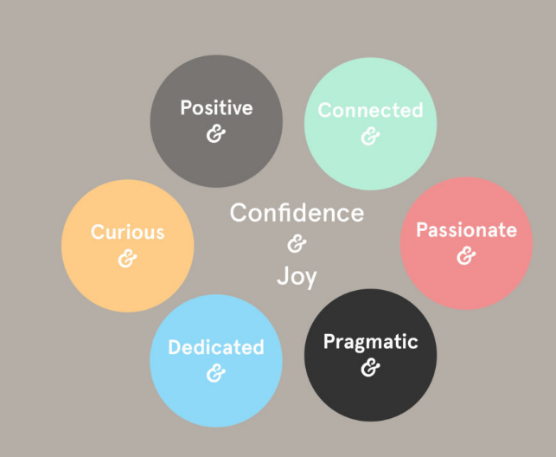 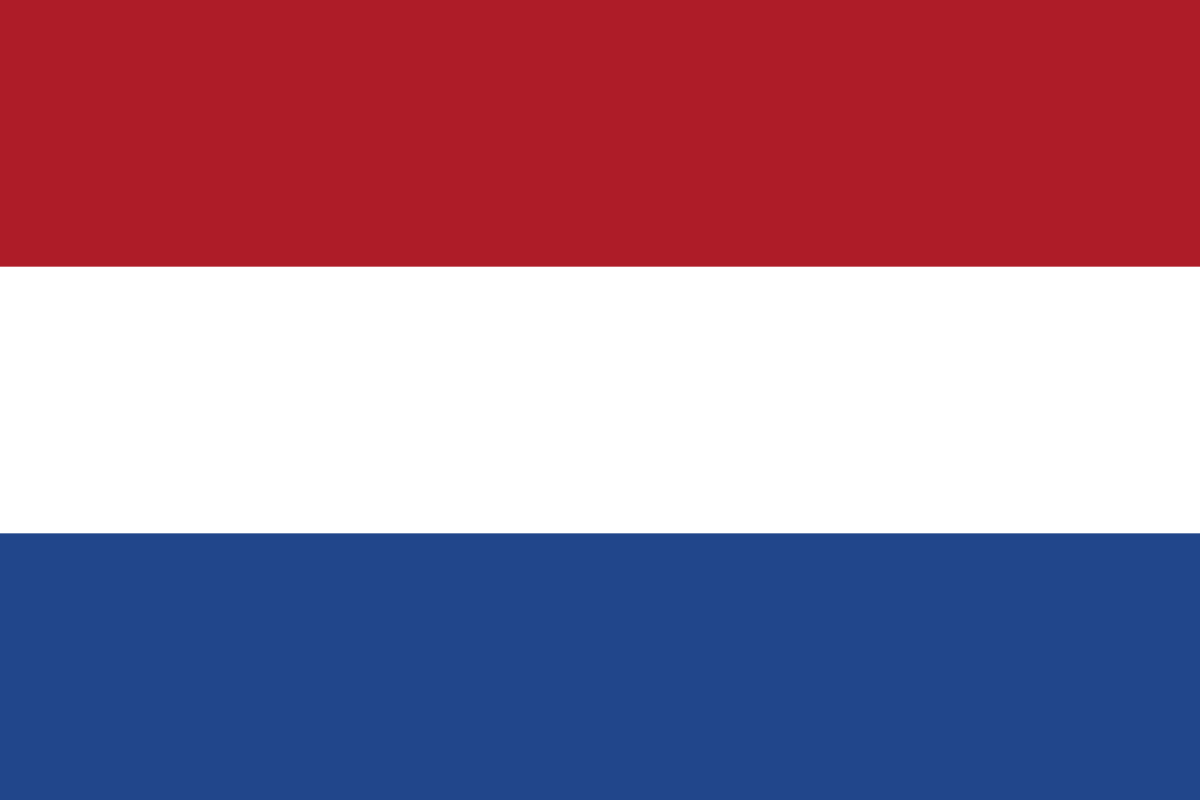 NINE & Co. , holandés

Nine & Co es una empresa que se especializa en marcas para mamás y niños.

https://www.nineandco.com/es/nuestra-familia/
Caso de estudio
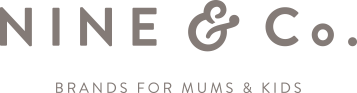 NINE & Co. ofrece a todos sus empleados un descuento en la membresía de fitness y acceso a un catering saludable para promover la salud y el bienestar. Como miembro del Pacto Textil Holandés, NINE & Co. están comprometidos con el derecho a negociaciones libres por parte de sindicatos independientes, un salario digno y condiciones de trabajo saludables y seguras para todos los empleados. Llevaron a cabo una investigación sobre salarios dignos para identificar posibles diferencias salariales entre sus 2 mayores proveedores en India y Turquía. En co-creación con estos proveedores, desarrollaron planes de acción a largo plazo. …
Las empresas socialmente responsables motivan al personal a ser leal y desempeñarse mejor
Los ahorros de costos y los ingresos se producen a través de la mejora de la moral y la productividad de los empleados. Los siguientes porcentajes muestran cómo la RSE puede generar un valor económico tangible para el balance de cualquier PYME.

Ocho de cada diez personas que trabajaban para una empresa sentían mayor motivación y lealtad hacia sus trabajos y empresas cuanto más socialmente responsables eran sus empleadores. Encuesta internacional GlobeScan de 2002

70% del personal que estaba comprometidos con los valores de la empresa dijeron que su productividad había aumentado en el último año mientras que del personal no comprometido con la empresa solo el 1% tuvo mejoras en la productividad Publicación WBCSD

Bob Willard, autor de CSR y líder de opinión, predice que "las empresas pueden esperar un aumento del 2 % en la productividad de los empleados gracias a la mejora de los equipos en toda la empresa en torno a problemas comunes de sostenibilidad que trascienden los límites departamentales, y un aumento del 2 % en la productividad de los empleados a partir de un entorno de trabajo mejorado". como resultado de la RSC'.
'
La RSC puede promover actitudes y comportamientos positivos de los empleados ( Tyler y Blader , 2003 ; Valentine y Fleischman, 2008 ; Farooq et al., 2017 ; Deng et al., 2020 ).
Por ejemplo, los estudios han presentado evidencia que respalda los esfuerzos externos de RSC para mejorar el prestigio organizacional percibido y una mayor autoestima, que se relacionan positivamente con la satisfacción laboral, la lealtad y el compromiso laboral de los empleados (Zhu et al., 2014; Deng et al. , 2020 ) . ). Por lo tanto, se espera que una mayor productividad laboral pueda reflejar todas estas actitudes y comportamientos positivos provocados por actividades externas de RSE.
'
La satisfacción de los empleados aumenta la satisfacción de los clientes
El aumento de la satisfacción y el rendimiento de los empleados conduce a una mayor satisfacción del cliente, lo que genera una ventaja adicional para las pymes orientadas a la RSE.

La investigación de marca revela que en un estudio sobre el comportamiento del cliente , “ 8% de los clientes que cambian de marca son atraídos por la competencia ; en cambio, el 68% son rechazados por la actitud indiferente de algún empleado .” (Melcrum, 2008, p. 3) , es decir, mal servicio al cliente debido a estar insatisfecho, por ejemplo, brindar servicio y parecer desinteresado, despreocupado, de mal carácter, etc.).

La investigación muestra que cada cliente insatisfecho le cuenta al menos a ocho personas sobre su experiencia. (Melcrum, 2008, p. 3).

Los empleados comprometidos y satisfechos son la mejor defensa de la empresa contra los cambios, el boca a boca negativo y los clientes insatisfechos. Los empleados que trabajan para empresas alineadas con sus valores tienen más probabilidades de fomentar la satisfacción y lealtad del cliente.
Aumento de la retención y reducción de los costes de contratación y capacitación
Vale la pena que las empresas gestionen su RSE HR así como su desempeño financiero. Existe evidencia de un creciente deseo entre los empleados de obtener un mayor sentido de propósito de su trabajo. También es evidente que los empleados más felices con una mayor satisfacción laboral pueden desencadenar la innovación en una empresa. Ejemplos de los beneficios comerciales y el valor económico del compromiso de los empleados con la RSC y los recursos humanos. (Extraído de “ El caso comercial para la sustentabilidad ”)

En el año 2000 se encontró que el 71% de los empleados quieren trabajar para empresas que se comprometan con las preocupaciones sociales y comunitarias
El 77% de los encuestados indicó que “el compromiso de una empresa con los temas sociales es importante cuando decido dónde trabajar ”.
2007 concluyó que el 70% consideraría cambiar de trabajo si sus empleadores no operaran de manera socialmente responsable.
Los costes de sustitución para el trabajador medio son de unos 50 000 € , incluida la producción perdida, la contratación, la formación y otros elementos.
Otro estudio ha fijado los costes de selección, entrevistas, contratación, formación y reducción de la productividad en 3.500 € para sustituir a un empleado de 8,00 €/hora.
Los empleados existentes que se van por razones naturales o por abandono de empleados (p. ej., jubilación, renuncia, etc.) no se reemplazan de inmediato. Esto es disruptivo y ejerce presión sobre los empleados restantes y absorbe el tiempo de gestión. La rotación de personal puede resultar en mayores costos operativos, pérdida de negocios frente a los competidores y reducción de los estándares de servicio al cliente (Grant Thornton, 2008B, p. 12)
'
'
La rotación de personal y la deserción de empleados es perjudicial para el negocio
La RSE atrae a los mejores y más brillantes graduados
Algunos vaticinan que la guerra por el talento no se ganará a través del dinero sino a través de la RSC estos intangibles.

Casi un tercio de los estudiantes de MBA expresan más interés en encontrar trabajo que ofrezca el potencial de hacer una contribución a la sociedad (el 26 % de los encuestados en 2007 dijo que este es un factor importante en su selección de trabajo en comparación con el 15 % en 2002) Estudio de 2007 del Instituto Aspen

El 78 % de los jóvenes de 14 a 18 años dijeron que el dinero “era menos importante para ellos que la realización personal ” . Pasaron a trabajar para “empresas que promueven la igualdad, el medio ambiente verde y la responsabilidad social”. (informado en “Salvar el mundo en el trabajo”)

Los graduados de un MBA sacrificarían una media de 13.700 € de salario por trabajar en una empresa socialmente responsable

2003 Estudio de la Universidad de Stanford Efectos de la reputación de la responsabilidad social corporativa en la elección de trabajo de MBA
La RSE es un factor determinante para atraer y retener personal de alta calidad
Grant Thornton (Grant Thornton, 2008A, p. 4) identificó que el 65 % de los encuestados en un estudio global de empresas privadas dijeron que... ' Uno de los factores principales , si no el principal, que impulsa la implementación de la RSE es la necesidad de que las empresas atraer y retener personal de alta calidad para satisfacer las demandas actuales y futuras'

Una marca de empleador fuerte alineada con los valores y preocupaciones de los empleados se está reconociendo como una de las mejores formas de retener el talento con empleados orgullosos de trabajar para una empresa que goza de gran prestigio. Una estrategia de RSC de RRHH bien desarrollada permitirá que la marca empleadora y las actividades correspondientes se conviertan en una realidad.
El impacto de atraer y retener talento
Ventaja competitiva
Oportunidades
Atraer inversores
Mejor reputación y lealtad
Mejorar el proceso de gestión
Atraer y Retener Talento
Participación de los interesados
Interno
Externo
Reduzca los residuos, el CO 2 y el uso de agua
Requisitos gubernamentales y bursátiles
Riesgos
Imagen de “ El caso de negocios para la sustentabilidad ”
¡Más de la mitad simplemente no funcionará para usted!
Tres quintas partes de los graduados y empleados potenciales encuestados por Accenture en 2004 calificaron la gestión ética como un factor importante en su búsqueda de empleo World Business Council for Sustainable Development (WBCSD)

Más de dos tercios de los estudiantes (68 %) en una encuesta global no estuvieron de acuerdo en que el salario es más importante que la reputación social y ambiental de una empresa a la hora de decidir para qué empresa trabajar”. por GlobeScan en 2003

En el Reino Unido, el 75 % de los profesionales tienen en cuenta consideraciones sociales o éticas al cambiar de empleo, y más de la mitad de los graduados no trabajarán para empresas que consideren poco éticas.
Promover actitudes y comportamientos positivos de los empleados

Promover actitudes y comportamientos positivos de los empleados . El prestigio de la empresa y una mayor autoestima se relacionan positivamente con la satisfacción laboral, la lealtad, el compromiso laboral y una mayor productividad de los empleados.

( Zhu et al., 2014 ; Deng et al., 2020 ).
Mejore la productividad y la retención de los empleados

Las prácticas de recursos humanos y la RSE interna pueden ser complementarias y afectar positivamente las capacidades humanas sostenibles, como la productividad laboral y la retención de empleados. Esto se puede lograr satisfaciendo las expectativas de los empleados, mejorando la justicia y el propósito de la empresa, mejorando la satisfacción de las recompensas de los empleados y garantizando la seguridad en el trabajo y el crecimiento de los empleados.

( Greenwood, 2002 ; Crane et al., 2019 ).
Estudios de caso
Ejemplos europeos de integración de RSC y RRHH
Beneficiando a Pymes y Empleados
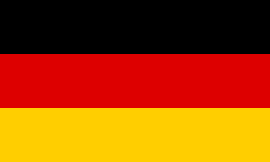 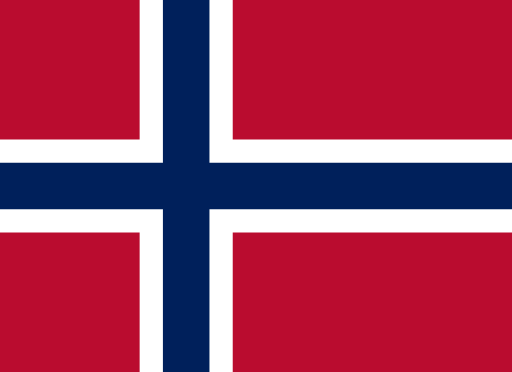 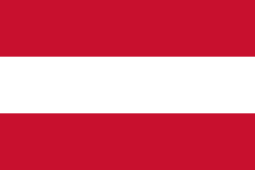 Empresa consultora, Austria
Productor orgánico, Alemania
Empresa de TI, Noruega
Empresa austriaca de consultoría en ciencias ambientales y sociales “ Denkstatt GmbH ” Mantenga a los empleados saludables; proporciona a sus empleados fruta y leche de forma gratuita. A los empleados se les paga durante las horas de trabajo para cocinar un almuerzo saludable para todos. Mayor salud y seguridad y bienestar; Ofrece una siesta energética (un breve sueño recreativo de 20 minutos) si los empleados lo necesitan. Las salas de trabajo tienen muchas plantas y un ambiente hogareño y agradable.
La empresa alemana Neumarkter Lammsbräu es un productor de bebidas orgánicas Mayor compromiso y productividad; Ofrece una variedad de modelos de trabajo para considerar las situaciones de vida individuales de los empleados. Además del horario flexible y el horario de trabajo flexible, existe una opción para el trabajo móvil. Los empleados son libres de decidir su horario de trabajo semanal acordado
Protu AS es una microempresa de TI en Noruega. Aumento de la motivación y la moral mediante la retención de empleados valiosos; al proporcionar una oficina en el hogar totalmente funcional para todos los empleados para el equilibrio y la flexibilidad entre la vida laboral y personal. La empresa no cuenta cuántos días los empleados necesitan trabajar desde casa o deben quedarse en casa si surgen circunstancias personales, por ejemplo, necesitan un día familiar, tienen una enfermedad personal o enfermedad de los niños.
Estudios de caso
Ejemplos europeos de integración de RSC y RRHH
Beneficiando a Pymes y Empleados
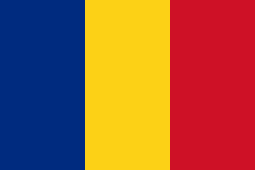 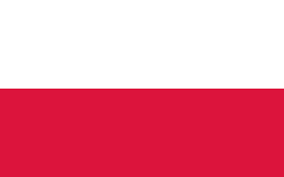 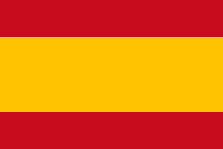 Empresa Química, España
Empresa de investigación, Rumania
Empresa constructora, Polonia
Euroquímica de Bufi & Planas SA es una empresa española de productos químicos industriales que fomenta la participación de sus empleados aumentando el compromiso y la participación ofreciendo a los empleados la oportunidad de convertirse en accionistas. Participan en asambleas y reuniones generales y obtienen un % de las utilidades. Dispone de un plan de formación para empleados adolescentes (16 y 18 años) que estén interesados en realizar prácticas de verano
La empresa constructora polaca de tamaño medio MELBUD Sp. z oo Los empleados sienten estabilización profesional y se identifican positivamente con la reputación de la empresa. Esto se traduce en un mejor ambiente y un mayor compromiso y compromiso . Melbud hace esto al tener un fondo social interno de empleados para financiar actividades culturales, educativas, deportivas o bonos de Navidad. Los miembros destacados del personal a menudo obtienen préstamos que no tienen que ser reembolsados en su totalidad.
La empresa de investigación rumana SC Icemenerg SA mejora el bienestar, la moral, por lo tanto, el compromiso y la retención del personal asignando el 5 % de su facturación y rentabilidad conjunta a medidas destinadas a mejorar las condiciones de trabajo de los empleados, p. ej., invertir en salud laboral, formación, eventos sociales (como como la provisión de un centro de recreación o un gimnasio).
¡Bien hecho!
Has completado el módulo 2

El siguiente es el Módulo 3
Implementación de RSE HR para maximizar el potencial de las PYMES europeas de RSE
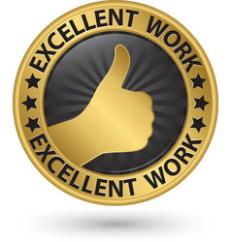 https://www.csrready.eu/
Facebook